Handwritten Text Recognition and Keyword Spotting. Two powerful technologies for archives and libraries
Günter Mühlberger
University of Innsbruck, 
Digitisation and Digital Preservation Group
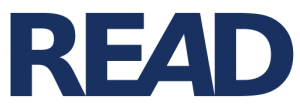 Agenda
Handwritten Text Recognition – Technology
Transkribus Platform
Sharing is caring or (Open) Data and the future of Transkribus
Technology
Text recognition
und kluge Veranstaltung/des Käyserl.General Feld=Marschall Lieutnants
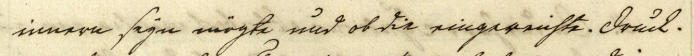 innere seyn mögte und ob die eingereichte. Druck.
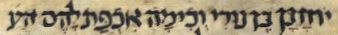 יוחנן בן נורי וכי מה אכפת להם הע
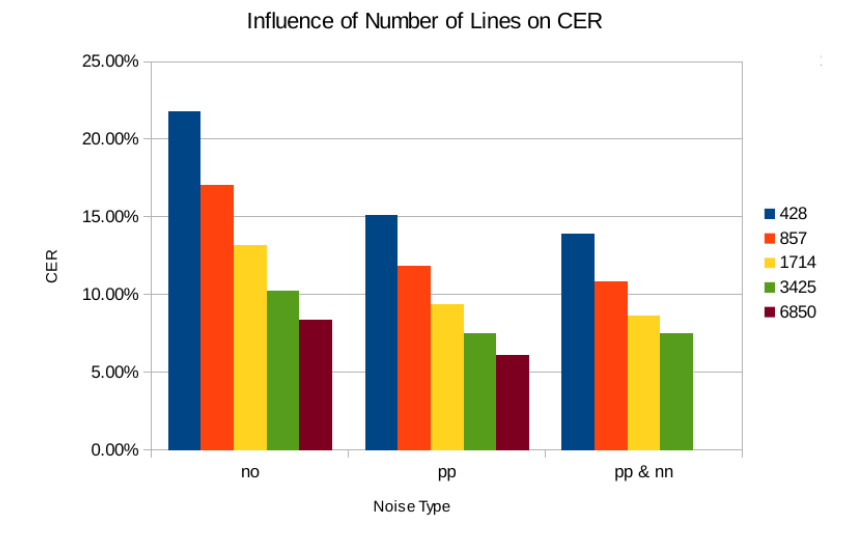 Source: Gundram Leifert (CITlab)
Progress in the READ project – since 2016
All figures as CER – Character Error Rate
No dictionaries
   			Source: CITLab team
Progress 2017 (not implemented)
All figures as CER – Character Error Rate
Source: CITLab team
Progress end of 2018 (implemented)
All figures as CER – Character Error Rate
Source: CITLab team
Some results
Konzilsprotokolle - Brandshagen
Council protocols from the University of Greifswald, Germany
Late 18th century German Kurrent writing
One writer, clear writing, however not readable for ordinary German speaking people due to the fact that the writing style has changed completely
Training set: 35.743 words = 182 pages
CER on test set = 3,1% (without dictionary)
WER on test set = 13,1% (without dictionary)
For this page: CER = 2,2% / WER = 10,3% (with dictionary)
Medieval writing
Cooperation with Dominique Stutzmann and CNRS (Institut de recherche et d'histoire des textes) Paris
Data were created as part of the HIMANIS project
Can be searched with Keyword Spotting at HIMANIS 
Many different hands, similar style
French and Latin
Training set of 550.381 words or 1197 pages 
CER on test set = 6,4%
WER on test set = 22,1%
For this page: CER = 6,02 / WER = 19,6 (without dictionary)
Printed text - newspapers
Wiener Diarium – in cooperation with Austrian Academy of Science
Newspaper from 18th century
Bitonal scans with partly challenging quality
Training set: 179.997 words or 345 pages
CER on test set = 0,81
WER on test set = 3,02
For this page: CER = 0,6 / WER = 3,0% (without dictionary)
Conclusion
Layout Analysis and Automated Text Recognition for historical documents can be done with excellent results for printed books and good or very good results for handwritten documents!
Keyword Spotting
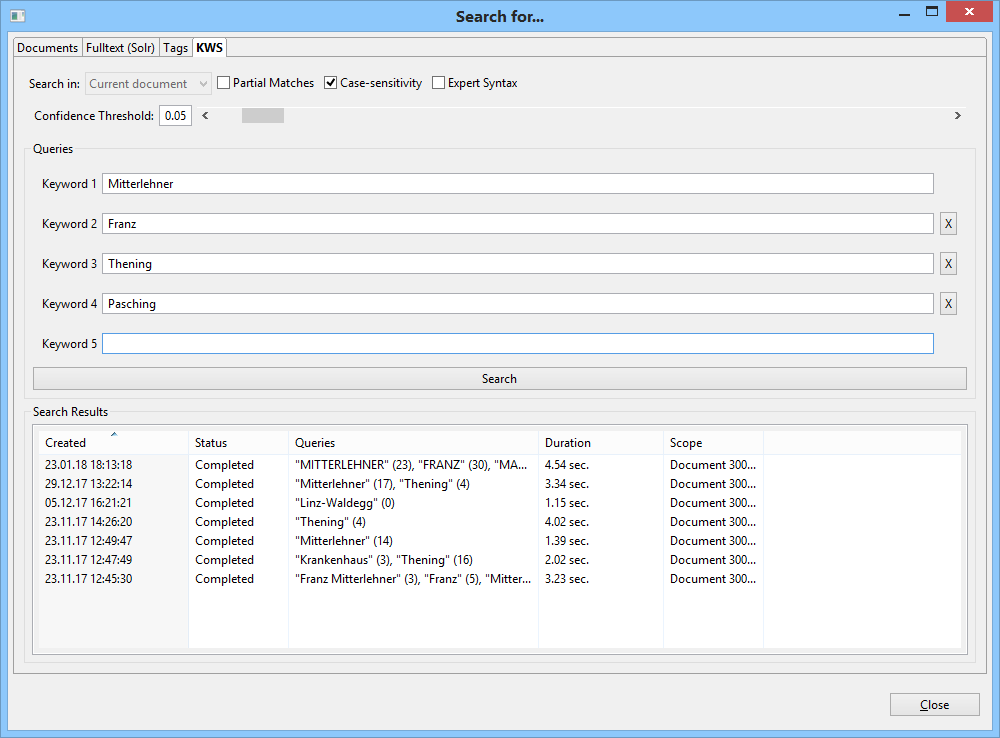 Mitterlehner – Moiveshekner (CER=58%)
Transkribus – expert client
Transkribus - platform
Transkribus User Conferences – 2017 + 2018
Last week…
Images Uploaded by users: 77382
New Users : 397 
Active Users / Unique Logins : 948 
Created Documents: 863 
Exported Documents: 233 
Layout Analysis Jobs: 2049 
HTR Jobs : 1021
Training data
January 2019
228 HTR Models trained by Transkribus users
Overall training data in Transkribus (February 2019)
Pages: 204.359
Words Wörter: 21.200.035 
About 120 person years producing this amount
About 2-3 Mill. EUR value
Sharing is caring
Software…
…will come and go, data will remain!
The real value of Transkribus are the data and the community which produces this data (for their own purpose).
Transkribus future
Projects ends on 30th June 2019
However, there is a strong demand for Transkribus services so that maintenance of the platform is already safeguarded until 2021
EU Project NewsEye (2018-2021)
German Science Funds project (2019-2020)
Project with National Archive Finland (2019)
Project with National Archive Netherlands (2019-2020)
National project with cadastre documents from Tyrol (2019-2020)
Project with Trinity College Dublin (2019-2021)
Project with State Archive Zurich (2019-2020)
More to come and under negotiation!
European Cooperative Society (SCE)
Cooperative
Enables independent entities (institutions, organisations, companies) to collaborate and to set up a common business
Ownership and sharing of data is in the heart of the SCE
Main features of an SCE
Open to new members: low barrier: 1000 EUR share as a minimum
Democratic constitution: Board of directors – General meeting
No shareholder value
Direct benefit of members is the main goal
Customers become owners, owners become customers
Subscription fees for using Transkribus – page based fees for HTR services
Current state of affairs
Statutes
Pre-final
Board of directors will be formed in the next weeks
Founding act shall take place before summer holidays
Founding members
University Innsbruck, University Greifswald, Technical University Valencia, National Archive Finland, British Library, University Library Belgrade, Diocesan Archive Passau, University Rostock, ZAMG Vienna, Geneanet France, etc..
Everyone invited to join!
Business
Official start of business on 1st of July (keep fingers crossed!)
Most founding members committed to run medium or large scale projects with Transkribus
Financing of the platform is already safeguarded until e2020
Thank you for your attention!
Further information

https://read.transkribus.eu/

https://transkribus.eu/

https://read.transkribus.eu/coop/


This project has received funding from the European Union’s
Horizon 2020 research and innovation programme under
grant agreement No 674943.
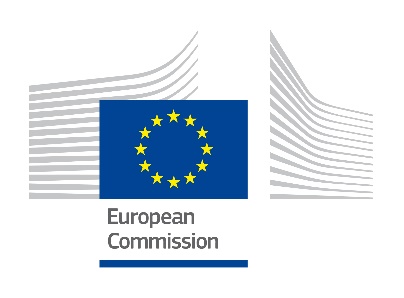 http://scantent.eu/